“正大杯”第十一届全国大学生市场调查与分析大赛
大赛文件、评分标准解读及经验分享
中国商业统计学会副秘书长 
天津财经大学统计学院副院长
                              王    健  
           2021年1月16日
目  录
一、赛事安排
                               二、竞赛规则
                               三、评分标准
                               四、报告评审规则
                               五、作品分享
一
赛事安排
一、赛事安排—本科组
1）2021年4月10日前，选择组委会公布的“企业命题”的团队向大赛组委提交研究报告，参加命题选拔赛。
     2021年4月18日前，公布直接入围全国总决赛的15+3个作品。
     其余命题团队参与校赛，角逐参加省赛名额。
2）2021年4月20日前，各校完成校赛。
3）2021年4月30日前，各省赛区组委会完成省赛。
4）2021年5月6日，参加全国总决赛团队提交调查报告，进行全国总决赛报告评审。
5）2021年5月29-30日，在河南大学举办全国总决赛团队答辩。
第十届海峡两岸暨港澳赛：2021年8月下旬在澳门举办。
一、赛事安排—专科组
1）2021年4月5日前，各校完成校赛。推荐参加全国总决赛团队，每所院校最多5支团队。
2）2021年4月10日，参加全国总决赛团队提交调查报告，进行全国总决赛报告评审。
3）2021年4月25-26日，在无锡商业职业技术学院举行全国总决赛团队答辩。
第十届海峡两岸暨港澳赛：2021年8月下旬在澳门举办。
一、赛事安排—研究生组
1）2021年4月5日前，各校完成校赛。推荐参加全国总决赛团队，每所院校最多3支团队。
2）2021年4月10日，参加全国总决赛团队提交参赛报告和视频，进行全国总决赛报告评审+视频评审（70%+30%）。此阶段评审后，30%参加全国总决赛团队答辩，争夺国赛一等奖和二等奖（10%+20%），30%获得国赛三等奖，40%获得国赛优秀奖。
3）2021年5月15-16日，在云南大学举行全国总决赛团队答辩。
报告评审+展示答辩（60%+40%）。
二
竞赛规则
二、 竞赛规则
3-5人/队
考察解决实际
问题的能力
考察理论结合
实际的能力
团队实践赛
二、竞赛规则—本科组
报告评审：省赛胜出队+命题赛胜出队+省赛承办校各1支直接晋级队+总决赛承办校2支直接晋级队（注：每所学校最多不超过5支队）。
国赛
4
现场答辩：陈述、展示10分钟+答辩5分钟。
各校参加省赛队数，按本校网考通过人数除以20（四舍五入）计算，每个校最多不超15支队。
省赛
3
正大题报告前15名团队、美的题报告前3名团队直接参加国赛。
命题赛
2
1
校赛
网考通过人员参加。
本科组省赛赛区列表
二、竞赛规则—专科组
报告评审：各校参加总决赛队数：按网考通过人数除以20（四舍五入）计算，每所学校最多不超过5支团队。
国赛
2
现场答辩：陈述展示10分钟+答辩5分钟。
1
校赛
网考通过人员参加。
二、竞赛规则—研究生组
国赛第二阶段
报告评审：国赛第一阶段排名前30%团队。
现场答辩：陈述、展示10分钟+答辩5分钟。
总成绩=报告成绩+展示答辩成绩（60%+40%）。
3
国赛第一阶段
报告评审+视频评审。总成绩=报告成绩+视频成绩（70%+30%）。 （注：30%进入第二阶段）
2
报名学生参加。各校参加国赛队数，按本校报名人数除以20（四舍五入）计算，每个校最多不超3支队。
校赛
1
三
评分标准
本科组评分标准——报告（占总成绩60%）
本科组评分标准——展示答辩（占总成绩40%）
专科组评分标准——报告（占总成绩60%）
专科组评分标准——展示答辩（占总成绩40%)
研究生组评分标准——报告（占总成绩70%）
研究生组评分标准——视频评审（占总成绩30%)
四
报告评审规则
四、报告评审规则——研究选题
研究选题重点关注参赛选手对社会实际问题的关注与了解程度，以及从实际中发现问题的能力。研究选题从两方面进行评审。 
       一是题目设计。建议选题宜小不宜大，以便于组织调查和研究；选题应尽量切合实际，巧妙新颖。看了题目就能引发读者的兴趣，愿意继续读下去。
       二是题目来源。鼓励来自社会实际部门的研究课题，包括政府、商业、社会委托的课题，学校老师承接的科研课题，同时也欢迎自主选题。
       从提高学生实际调查能力的角度出发，大赛提倡学生走出校园，直接面对社会中实际存在的各种问题，运用所学的知识进行调查、服务社会。
       考虑到现代社会生活中需要运用调查方法的领域并不仅仅限于“市场”，作为通用的调查方法和技术，不仅可用于市场调查，也可用于社会调查等方面。因此，大赛对于调查不做特殊限制，各参赛队可根据研究问题的特点和需要，选择进行“市场”调查或其他调查。
四、报告评审规则——文献研究
调查是一项综合性的调研活动，学生不仅需要从实际中采集数据，更应当学会研究、整理和吸收前人研究的经验和成果。这是一项完整的调研必不可少的阶段。
       因此，在报告中应当提交学生前期和调研工作过程中的文案研究结论和成果，并阐明这些研究与本次调查之间的关系，及在本次调查中所发挥的作用。
四、报告评审规则——方案设计
方案设计是调查的起点，没有好的调查方案就很难进行科学的调查。同时，方案设计是考察参赛选手是否真正掌握了调查理论、能否正确和灵活运用调查理论的重要环节，更是考察参赛选手发现问题、组织调查能力的重要环节，在大赛中，评审组高度重视这个环节。 
        对方案设计的评审主要包括三个方面：
     （1）整体方案的完整性、科学性、合理性和可行性；
     （2）问卷设计水平、访谈提纲水平、座谈会讨论设计水平；
     （3）调查方法设计水平，包括方法的选择（提示：不一定都用问卷调查采集数据，要根据情况选择适当的方法收集数据）、调查样本量的确定、抽样设计等。 
      方案设计部分，科学性和可行性是评审的重点，既要保证方案的科学性，又要考虑方案的可行性，从而考评参赛选手掌握理论知识和灵活运用理论知识的能力。
四、报告评审规则——调查实施
调查实施评审的重点是参赛选手的组织能力及控制能力。评审组关注调查组织的合理性、调查程序的完整性和调查过程中的质量控制水平。 
       评审组特别关注参赛选手是否独立完成调查的组织和实施工作。如果有其他人员（如课题委托单位其他人员）参与，应当在报告或附注中加以说明。 
       评审组还会根据调查方法及调查组织情况判断调查的难度和工作量，进而对参赛选手的调查实施水平做出评审。
四、报告评审规则——分析与结论
数据的处理、分析和报告的撰写是调查的精彩部分，前期所做大量工作的成果要通过这一环节展示给委托人和公众。因此，数据的处理、分析和报告的撰写是评审的重要内容。
       这一环节评审的内容主要有以下几点： 
       一是数据的处理是否规范、必要信息的提供是否完整（如调查的信度、效度信息等）；二是数据分析方法的应用是否正确和恰当；三是根据数据分析得到的结论是否充分合理。
       评审组特别关注结论与数据之间的关联性，所有结论应当有调查数据（包括第一手数据和第二手数据）的支撑，且应当以第一手数据为主。
四、报告评审规则——报告文本
报告的最终文本，一方面可以承载此项调研的成果和收获，另一方面也可以反映出作者本身的逻辑思维、归纳概括和文字表达的能力，在前面五个部分重点是考察调查者的业务能力、科研能力和创新能力，在这个环节重点是考察学生的叙述逻辑、归纳概括和文字表达能力。
五
作品分享
五、作品分享
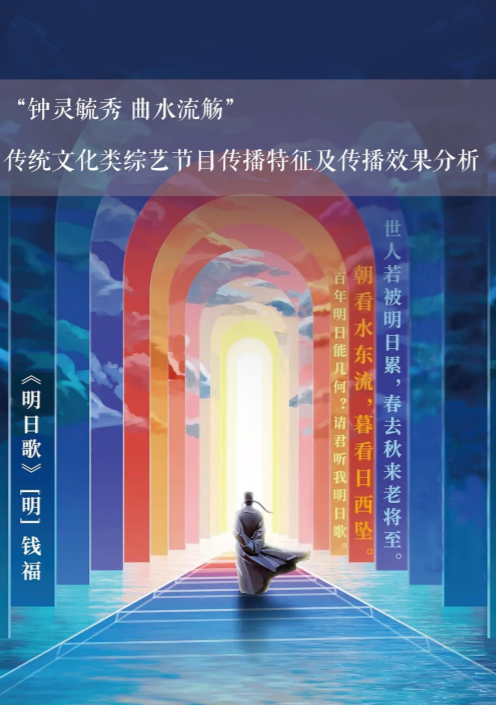 感谢聆听！
2021年1月16日